OvariesFallopian Tubes
Ovaries
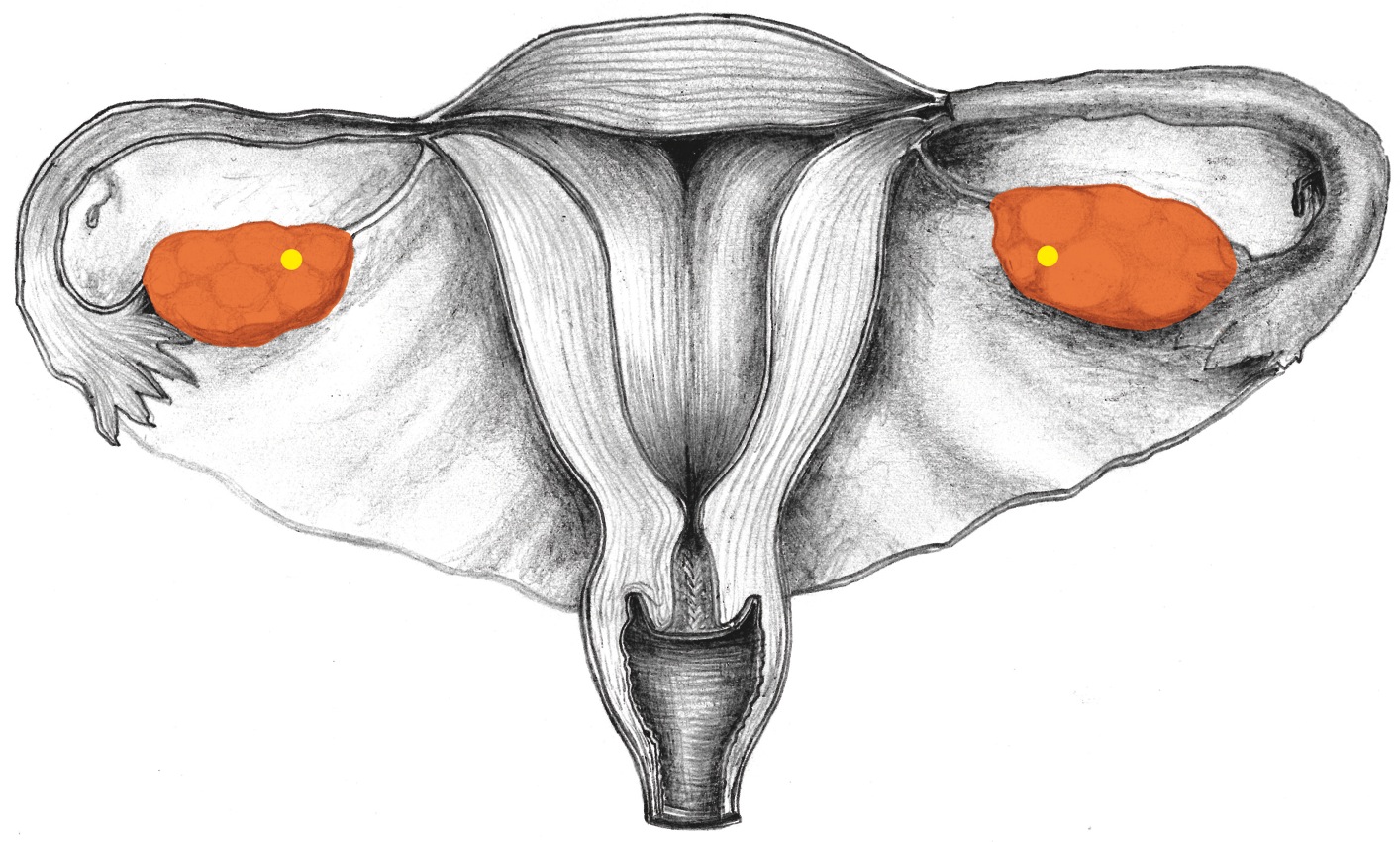 Cerebral White Matter – Ovaries
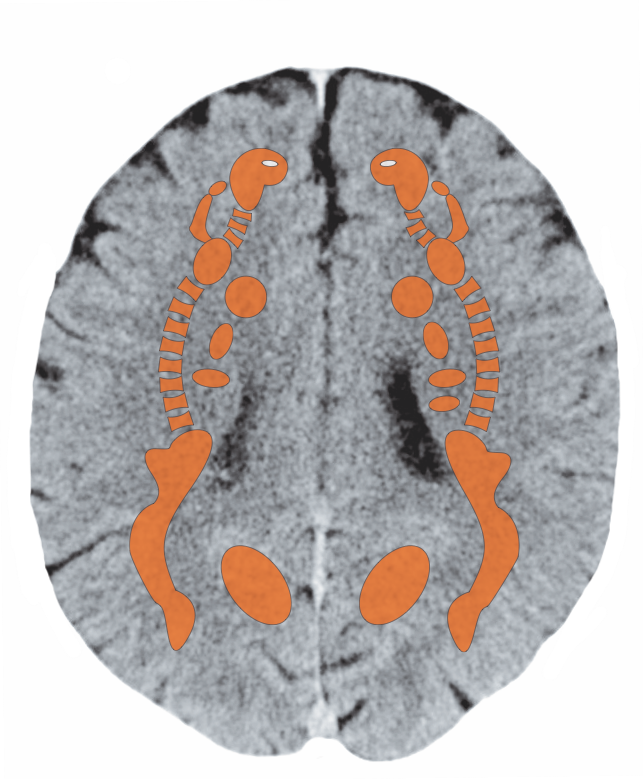 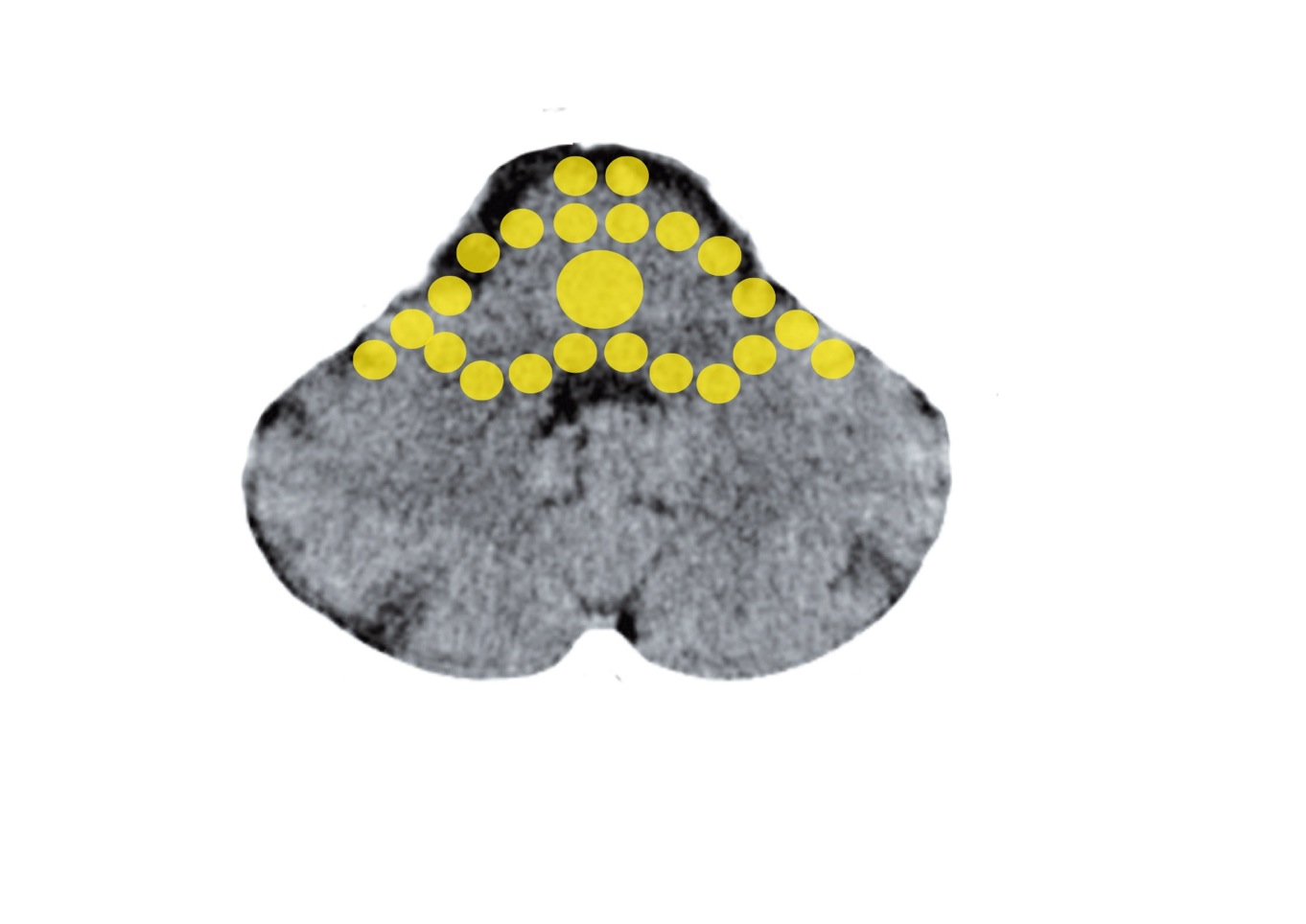 Brain Stem – Fallopian Tube, Uterine Mucosa
Mittelohr und Tuba eustachii - Stammhirn
Ovarian Cyst
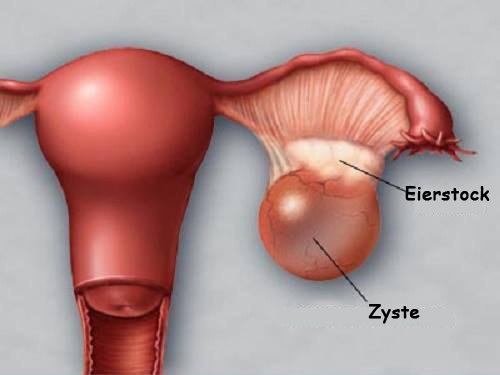 Ovarian Cysts – Loss-Conflict in Repair
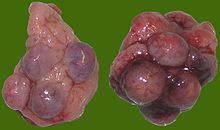 Endometriosis - Tissue